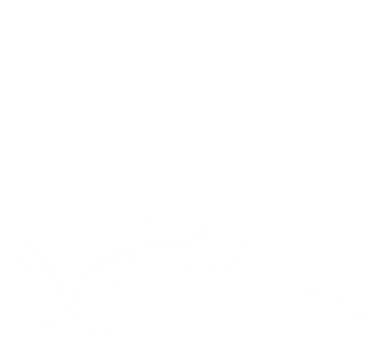 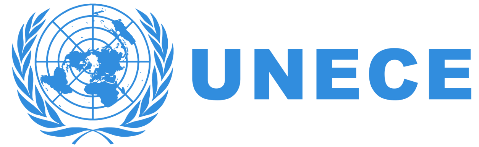 ENVIRONMENT
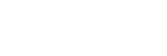 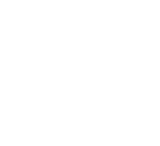 Survey on the focus of the future capacity building activities (2022-2030)



17th Steering Committee meeting
30-31 May 2022
Item 2c of the agenda: Outcomes of the survey on the focus of capacity-building activities

Geneva, Palais des Nations
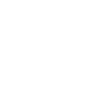 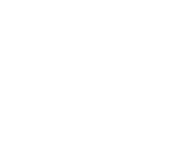 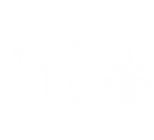 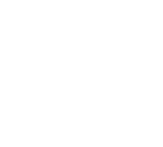 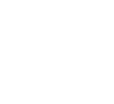 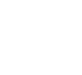 Survey on the focus of the future CB activities (2022-2030)
12 countries participated+1 NGO
(+ 1 stand-alone suggestion from academia observer AUS)
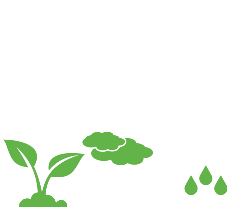 ENVIRONMENT
Austria
Bosnia & Herzegovina
Cyprus
Estonia
Georgia
Hungary
Kazakhstan
Malta
Montenegro
Netherlands
Romania
United Kingdom
CAREC
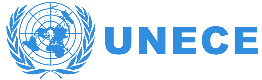 2
Structure of the survey
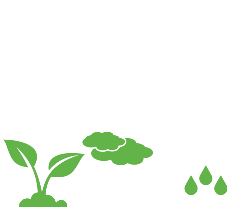 ENVIRONMENT
Questionnaire – 3 tables
(multiple choice for each question)

Table 1 – General information
Table 2 – Thematic focus (of priority areas/strands)
Table 3 - Specific issues of interest under each strand
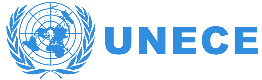 3
[Speaker Notes: This year’s issues for reporting follow the priority action areas of the newly drafted framework to be adopted in 2022 in Nicosia

Also, we have added additional section V to follow up current developments related to pandemic effects.]
Strand 1:
Quality Education and ESD
What can you offer
Types of capacity building needed
Interested in this strand
13
13
13
12
12
12
85%
11
11
11
69%
69%
10
10
10
9
9
9
62%
8
8
8
46%
7
7
7
Number of countries
Number of countries
Number of countries
38%
6
6
6
5
5
5
23%
4
4
4
3
3
3
15%
8%
2
2
2
1
1
1
0%
0
0
0
international
CB
funding
Knowledge
(expertise)
good practices
national
CB
good
practices
specific
research
training
NO
YES
No data
Notes:
Percentages were rounded.
For “Types of capacity building needed” and “What can you offer” countries could make multiple choices.
      Percentages for those questions may therefore add up to over 100%.
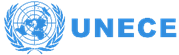 Strand 2:
Whole Institution Approach
What can you offer
Types of capacity building needed
Interested in this strand
13
13
13
85%
12
12
12
11
11
11
10
10
10
9
9
9
62%
8
8
8
54%
7
7
7
46%
Number of countries
Number of countries
Number of countries
6
6
6
5
5
5
31%
31%
4
4
4
25%
3
3
3
15%
8%
2
2
2
1
1
1
0%
0
0
0
international
CB
funding
knowledge
(expertise)
good practices
national
CB
good
practices
specific
research
training
NO
YES
No data
Notes:
Percentages were rounded.
For “Types of capacity building needed” and “What can you offer” countries could make multiple choices.
      Percentages for those questions may therefore add up to over 100%.
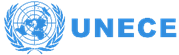 Strand 3:
Digital Education, ICT & ESD
What can you offer
Types of capacity building needed
Interested in this strand
13
13
13
85%
12
12
12
11
11
11
10
10
10
69%
9
9
9
8
8
8
7
7
7
45%
Number of countries
Number of countries
Number of countries
6
6
6
38%
5
5
5
4
4
4
23%
23%
3
3
3
15%
15%
8%
2
2
2
8%
1
1
1
0
0
0
international
CB
funding
knowledge
(expertise)
good practices
national
CB
good
practices
specific
research
training
NO
YES
No data/
perhaps
Notes:
Percentages were rounded.
For “Types of capacity building needed” and “What can you offer” countries could make multiple choices.
      Percentages for those questions may therefore add up to over 100%.
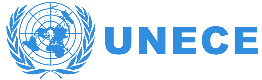 Strand 4:
Entrepeneurship, Employment, Innovation & ESD
What can you offer
Types of capacity building needed
Interested in this strand
13
13
13
12
12
12
11
11
11
77%
10
10
10
9
9
9
8
8
8
54%
46%
7
7
7
Number of countries
Number of countries
Number of countries
6
6
6
38%
5
5
5
4
4
4
23%
3
3
3
15%
17%
15%
2
2
2
8%
8%
1
1
1
0
0
0
international
CB
funding
knowledge
(expertise)
good practices
national
CB
good
practices
specific
research
training
NO
YES
No data
Notes:
Percentages were rounded.
For “Types of capacity building needed” and “What can you offer” countries could make multiple choices.
      Percentages for those questions may therefore add up to over 100%.
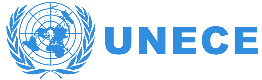 Cross-cutting Issue:
Youth Participation in ESD
What can you offer
Types of capacity building needed
Interested in this strand
13
13
13
12
12
12
11
11
11
77%
10
10
10
9
9
9
8
8
8
54%
46%
7
7
7
Number of countries
Number of countries
Number of countries
6
6
6
38%
5
5
5
31%
4
4
4
36%
3
3
3
15%
18%
15%
15%
15%
2
2
2
9%
9%
8%
1
1
1
0%
0
0
0
international
CB
international
CB
funding
funding
knowledge
(expertise)
good practices
national
CB
national
CB
good
practices
good
practices
specific
research
specific
research
training
training
NO
NO
YES
YES
No data
No data
Notes:
Percentages were rounded.
For “Types of capacity building needed” and “What can you offer” countries could make multiple choices.
      Percentages for those questions may therefore add up to over 100%.
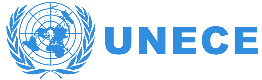 Specific Issues of Interest Strand 1:
Quality Education and ESD
13
12
11
10
9
38%
38%
8
7
31%
31%
31%
Number of countries
6
23%
5
15%
4
3
2
Establishing an
international
network of quality
assurance and 
enhancement
professionals
An international
workshop in
Geneva prior to
a UNECE meeting
A professional development program
Development of quality criteria frameworks
A benchmarking tool to assess practice
Communication and sharing tools
Monitoring and evaluation of quality assurance and enhancement efforts
1
0
Notes:
Percentages were rounded.
Countries could make multiple choices. Percentages therefore add up to over 100%.
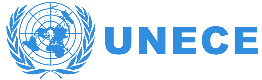 Specific Issues of Interest Strand 2:
Whole Institution Approach
13
12
11
62%
10
9
46%
8
38%
7
31%
Number of countries
6
5
4
3
2
Monitoring and evaluation of WIA ESD
School and community collaboration on applying WIA ESD
Training in how to lead WIA ESD
Developing a plan to implement WIA ESD
1
0
Notes:
Percentages were rounded.
Countries could make multiple choices. Percentages therefore add up to over 100%.
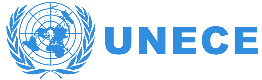 Specific Issues of Interest Strand 3:
Digital Education, ICT & ESD
13
12
62%
11
10
54%
9
46%
8
38%
7
31%
31%
Number of countries
6
5
8%
4
3
2
Strengthen the role of digital technology
Systematize the use of digital tools
Generalize        e-learning and blended learning scenarios
Strengthen the production of and access to OER and OEP
Apply Learning Analytics and other AI techniques
Develop social networks and media education
Combat the illitectronism
1
0
Notes:
Percentages were rounded.
Countries could make multiple choices. Percentages therefore add up to over 100%.
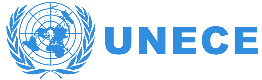 Specific Issues of Interest Strand 4:
Entrepeneurship, Employment, Innovation & ESD
12
11
62%
10
54%
54%
9
8
38%
7
6
23%
Number of countries
5
15%
4
3
2
Training on development and implementation
Promote placements for NEETS
Identifying new qualifications and skills
Integrate new qualifications and skills
Cultivate opportunities for ESD-related innovation strategies
Promote functional approaches, projects and organizations
1
0
Mainstream ESD-innovation and entrepreneurship educational activities through local school and local university curricula
Notes:
Percentages were rounded.
Countries could make multiple choices. Percentages therefore add up to over 100%.
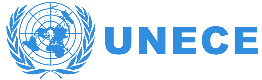 Specific Issues of Interest Cross-Cutting Issue:
Youth Participation in ESD
13
12
69%
11
54%
10
9
8
38%
7
Number of countries
6
5
4
3
2
Develop strategic partnerships with international organizations
Fund raising
Meaningful youth participation
1
0
Notes:
Percentages were rounded.
Countries could make multiple choices. Percentages therefore add up to over 100%.
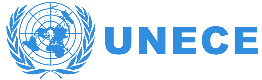 Some observations
(re: thematic focus of Strands 1-4 and Youth Participation)
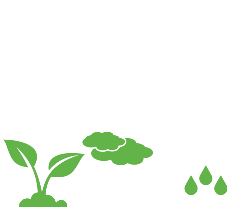 ENVIRONMENT
A large majority of countries interested in all strands.
Types of capacity building needed, ranking across all strands: 
	(1) good practices; (2) training; (3) specific research.
What they can offer:
-	most mentioned is knowledge (expertise)/good practices;
-	least mentioned is funding;
-	there is potential for organising national capacity building activities, in particular related to Strand 1 and Youth Participation;
-	A few countries mentioned hosting international events.
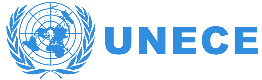 14
[Speaker Notes: This year’s issues for reporting follow the priority action areas of the newly drafted framework to be adopted in 2022 in Nicosia

Also, we have added additional section V to follow up current developments related to pandemic effects.]
Some observations
(re: Specific issues)
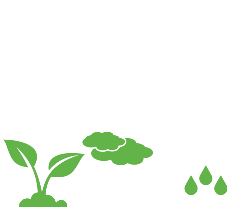 ENVIRONMENT
Strand 1: interest in a broad range of specific issues.
Strand 2: relatively strong interest in all issues. 
Strand 3: same (except combatting illitectronism).
Strand 4: particular interest in mainstream ESD-innovation and entrepreneurship educational activities through local school and local university curricula.
Youth Participation: good interest, in particular for developing strategic partnerships with international organizations.
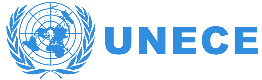 15
[Speaker Notes: This year’s issues for reporting follow the priority action areas of the newly drafted framework to be adopted in 2022 in Nicosia

Also, we have added additional section V to follow up current developments related to pandemic effects.]
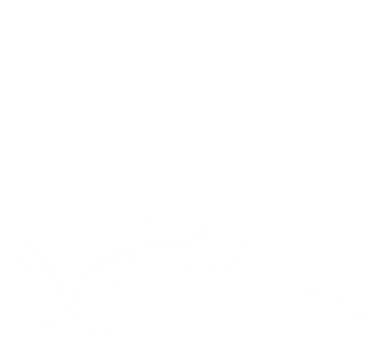 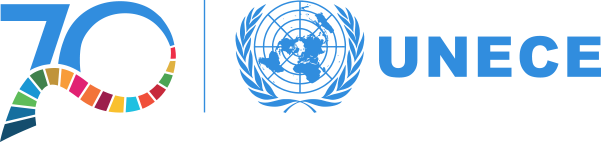 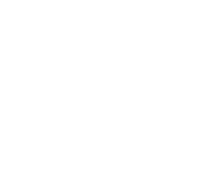 ENVIRONMENT
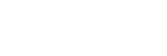 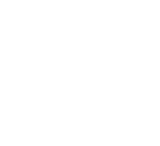 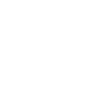 Thank you!
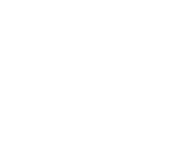 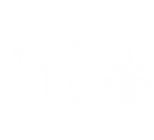 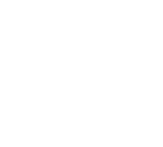 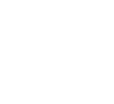 Nona Iliukhina
UNECE Strategy for ESD secretariat
Date 10 May 2021, Geneva
Email: esd@unece.org
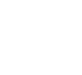